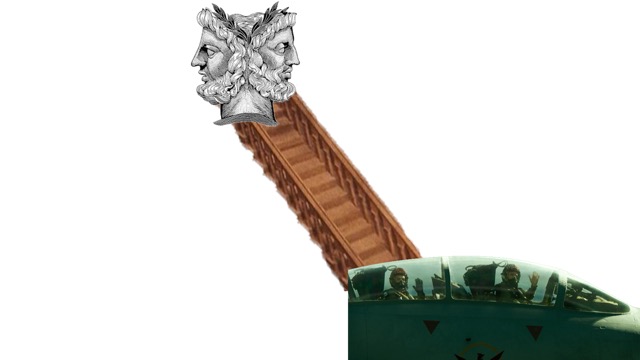 1. I knew 
you were trouble
2. There were 
pages turned
3. Is it over now?